MULLERIAN ANOMALY  AND ASSOCIATED MULTISYSTEM ABNORMALITIES:A RARE CASE REPORT
DR PRAGYAN PARAMITA PRADHAN
DR PUSHPAWATI THAKUR
DR SARITA RAJBHAR
DR YARANG
INTRODUCTION
Mullerian development defects are some of the most fascinating disorders encountered in gynaecology which may  result from abnormal formation, fusion or reabsorption of the Müllerian ducts during fetal life.Incidence of Mullerian anomalies is 1-3% in general population.
The process may be partial or total and can  have associated urinary tract anomalies as there is  close embryologic relation exists between the development of the urinary and reproductive organs.
Rarely other anomalies of cardiovascular , gastrointestinal and  axial skeletal  system can be present along with mullerian and renal anomalies 
In a case scenario described by Indranil Banerjee et al. a 19 year old girl had unicornuate uterus with right chocolate cyst ,with history of rectal atresia ,VSD, right renal agenesis.[1]
Here is such a rare case involving multisystem abnormalities managed successfully at AIIMS ,Raipur.
CASE REPORT
A 20 year married nulligravida female came to AIIMS OPD with complain of chronic lower abdominal pain  for 6 months and a lump abdomen since 4 months.
She was  a known case of moderate aortic stenosis with bicuspid aortic valve with  outside USG done 3 months back   s/o right sided pelvic kidney  and right complex adenexal mass .
She had underwent  laparotomy 2 month back outside where removal of  right sided ectopic kidney was done .However they were not able to remove the cyst and was hence  referred to higher centre.
COMPLEX RIGHT ADENEXAL CYST
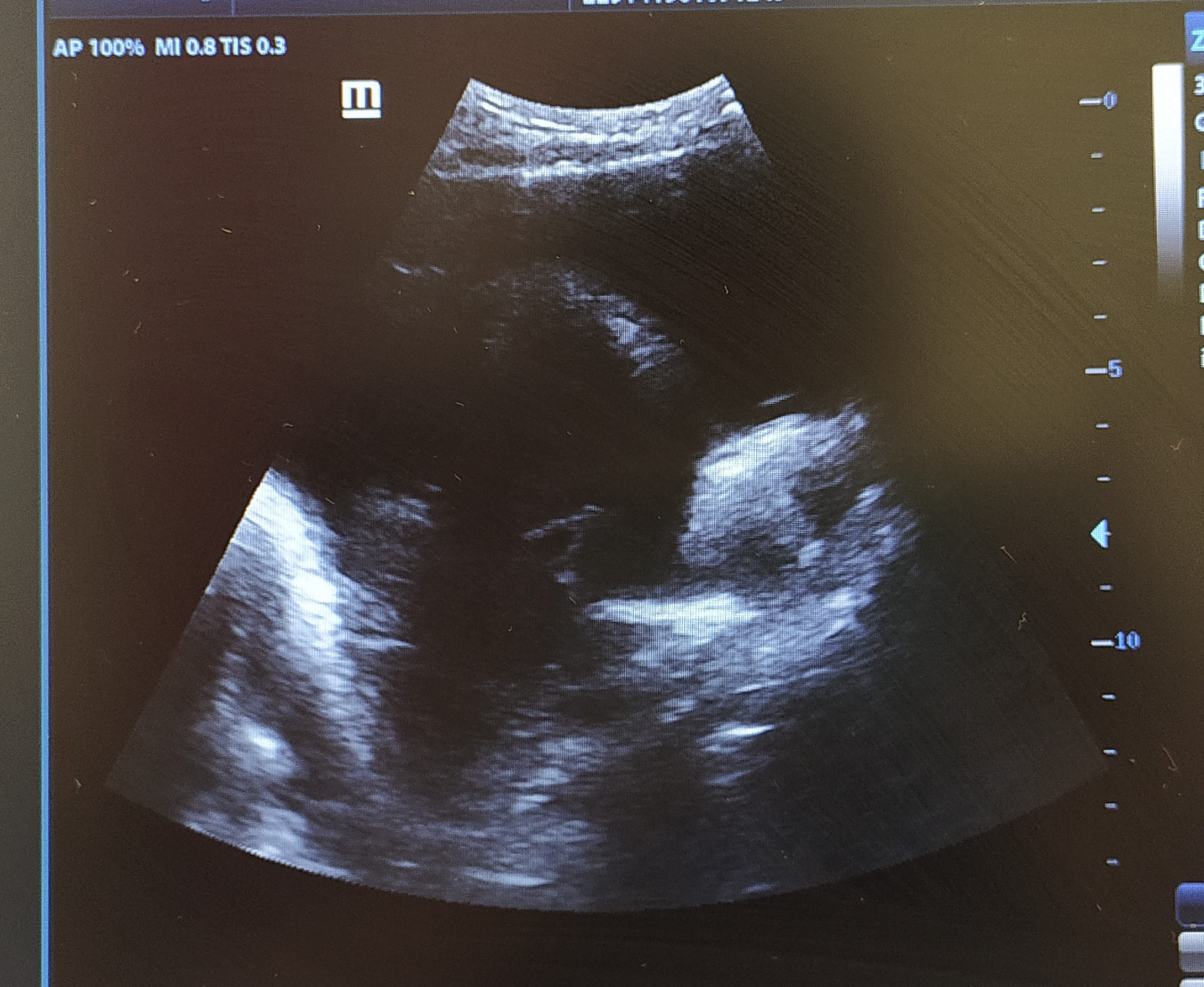 ENDOMETRIOTIC CYST
She was evaluated at AIIMS .All tumor markers were normal except  CA 125 which was raised .CECT suggested of  complex midline mass (?hydrosalpinx /pyosalpinx) and left ovarian cyst with segmentation anomalies in lower lumber vertebra and single left kidney.
After proper preoperative evaluation, cardiology ,urology opinion at AIIMS and PAC clearance  she underwent laparoscopic evaluation .Due to dense adhesions between bladder ,bowels and the endometriotic cyst decision for  laparotomy was taken.
ENDOMETRIOTIC   CYST
UNICORNUATE  UTERUS AND RUDIMENTARY HORN
Intra operatively  there was unicornuate uterus with  left sided rudimentary horn (ASRM type II Mullerian anomaly) and a 8x8 cm  right ovarian endometriotic  cyst. 
There was also malrotation of gut and meckel’s diverticulum. 
Adhesions were released followed by excision of rudimentary horn and preservation of functioning uterus. Right ovarian endometriotic cyst excision was done.
Post operatively 1 unit PRBC transfusion was done and  patient was shifted to ICU for a day for observation. 
Rest of post op period was uneventful and she  was discharged on day 5.
FOLLOW UP
At discharge patient was put on GnRH agonist (inj leuprolide ) for 3 months.
Subsequent  follow ups of the  patient for 3 months were  normal.
Conclusion
The uniqueness of the above reported case lies in the fact that there were  abnormalities of multiple systems like cardiac ,renal ,genital, skeletal and gastrointestinal .
Each of the abnormalities required proper evaluation .
Hence it is recommended that in every case of Mullerian anomaly other systems also need to be evaluated properly to detect and manage those abnormalities in time. 
REFERENCE
1.Banerjee I, Dam P, Roy SD. Mullerian Developmental Defect Along with Multisystem Abnormalities: A Rare Case with Rare Association. Int J Sci Stud 2015;2(12):201-203.-